：通学路（学校指定）
：要対策箇所
こ う と う
ご　う　つ　し　り　つ
島根県　江津市立 江東学校校区　通学路対策箇所図（１）　 R4年10月現在
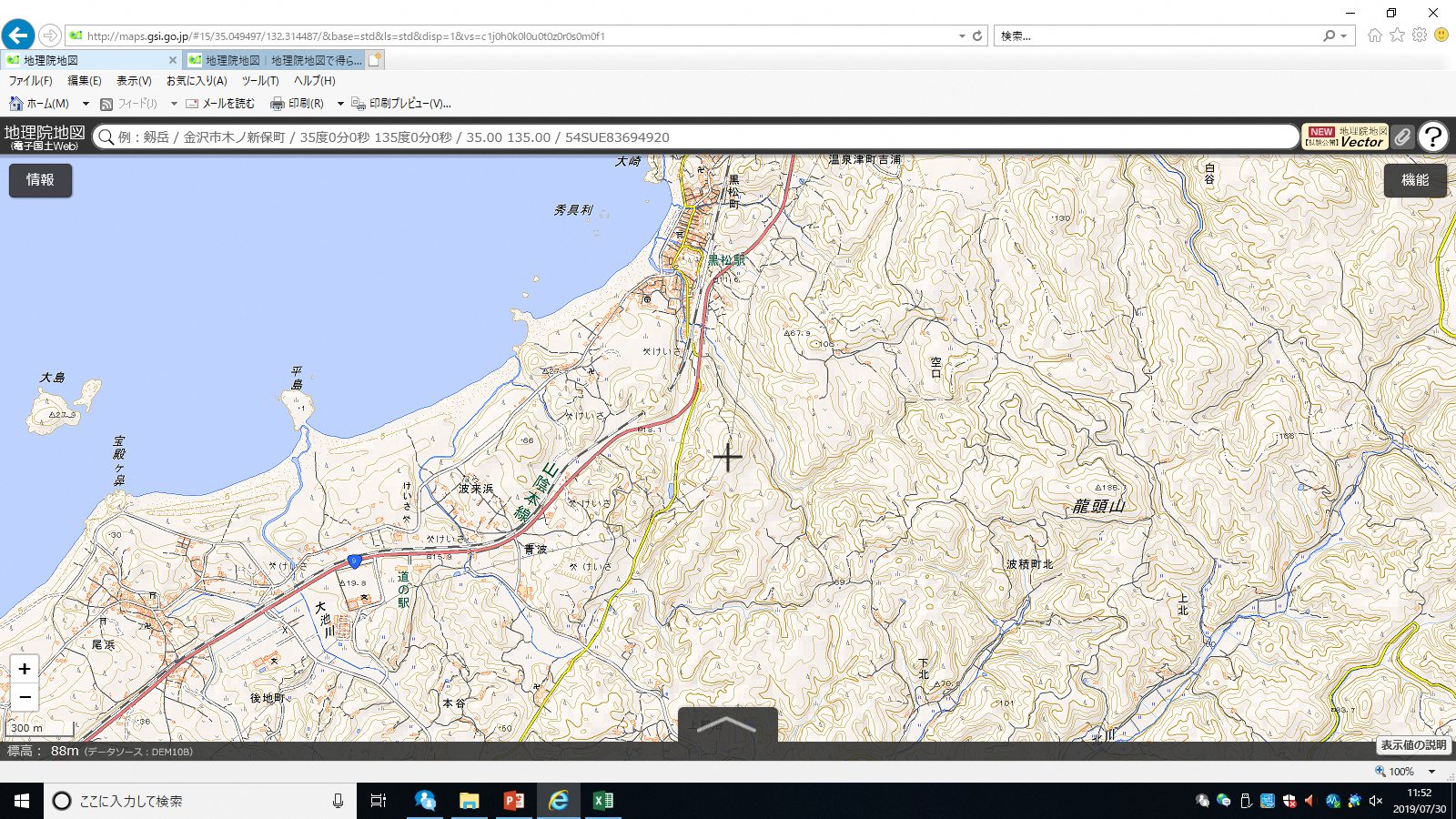 空き家があり危険







＜対策メニュー＞
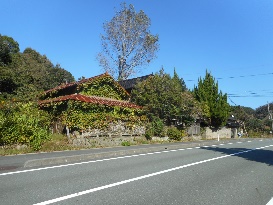 6.ガードレールがない








＜対策メニュー＞
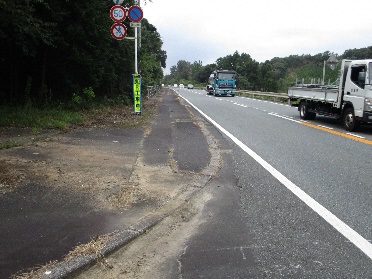 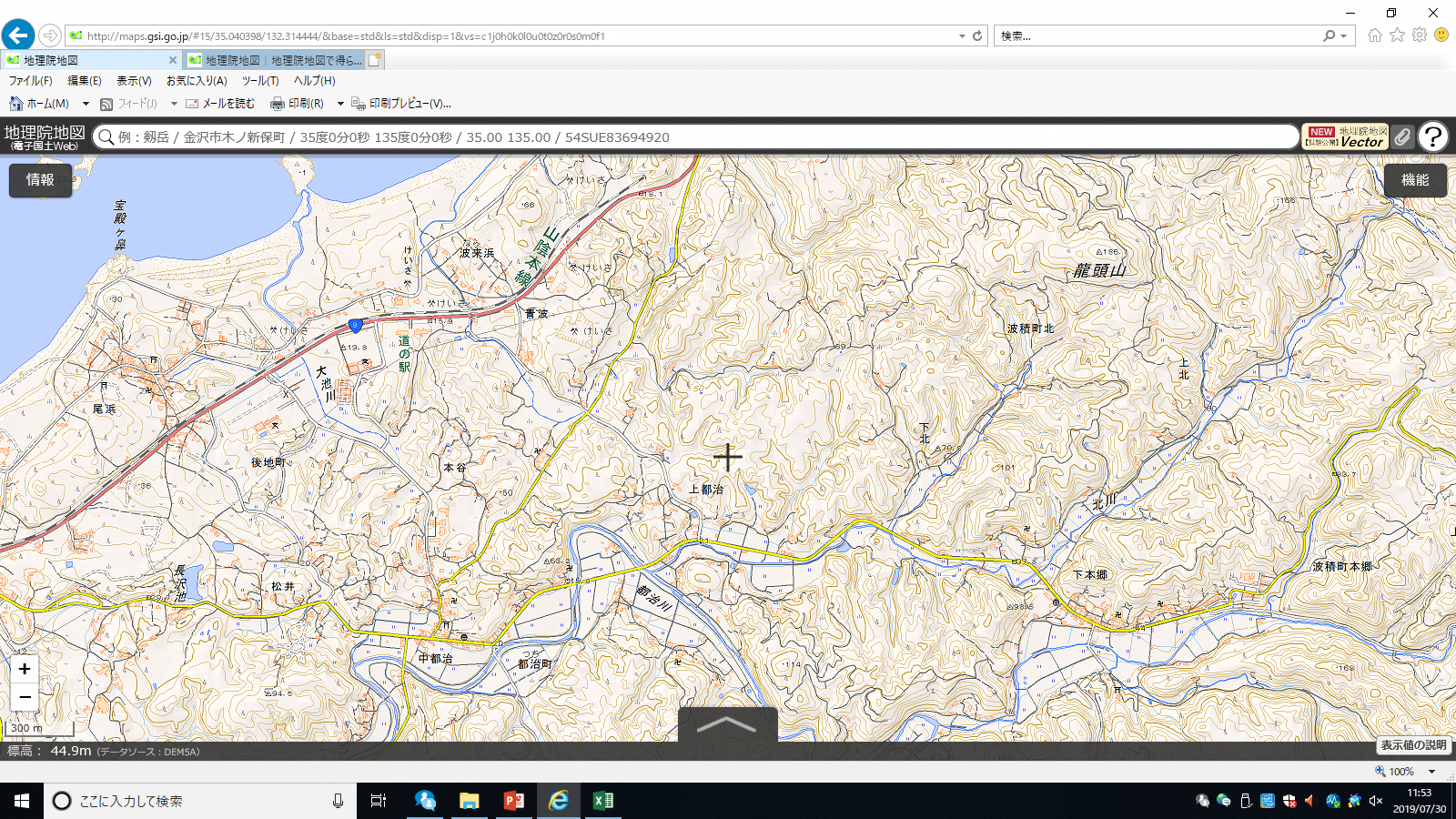 2.車両の通行が多く、道路が狭い
　ので危険






＜対策メニュー＞
・　バイパス整備（後地工区）
※当面は注意表示等の設置
1.道路改修部分に挟まれて急に狭くなる未改修部分がある






＜対策メニュー＞
・道路改良
江東中学校
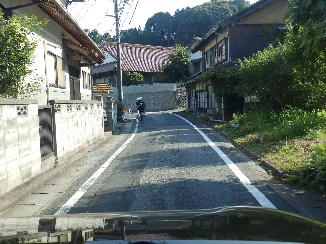 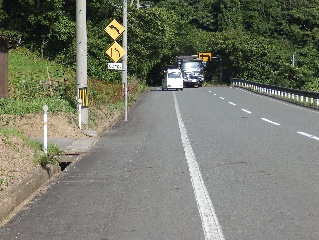 空き家があり危険







＜対策メニュー＞
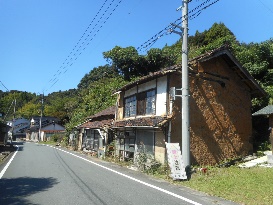 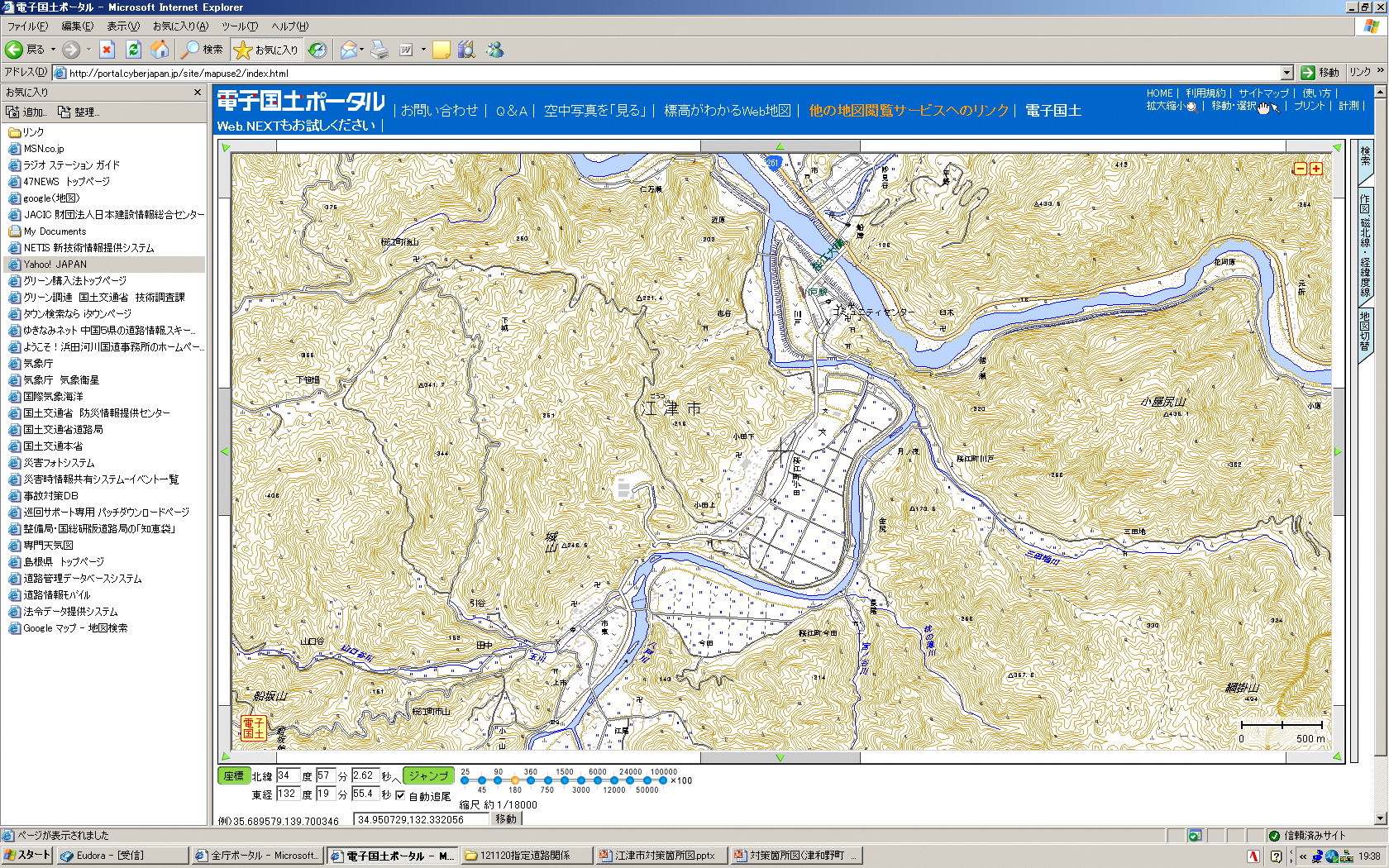 ：通学路（学校指定）
：要対策箇所
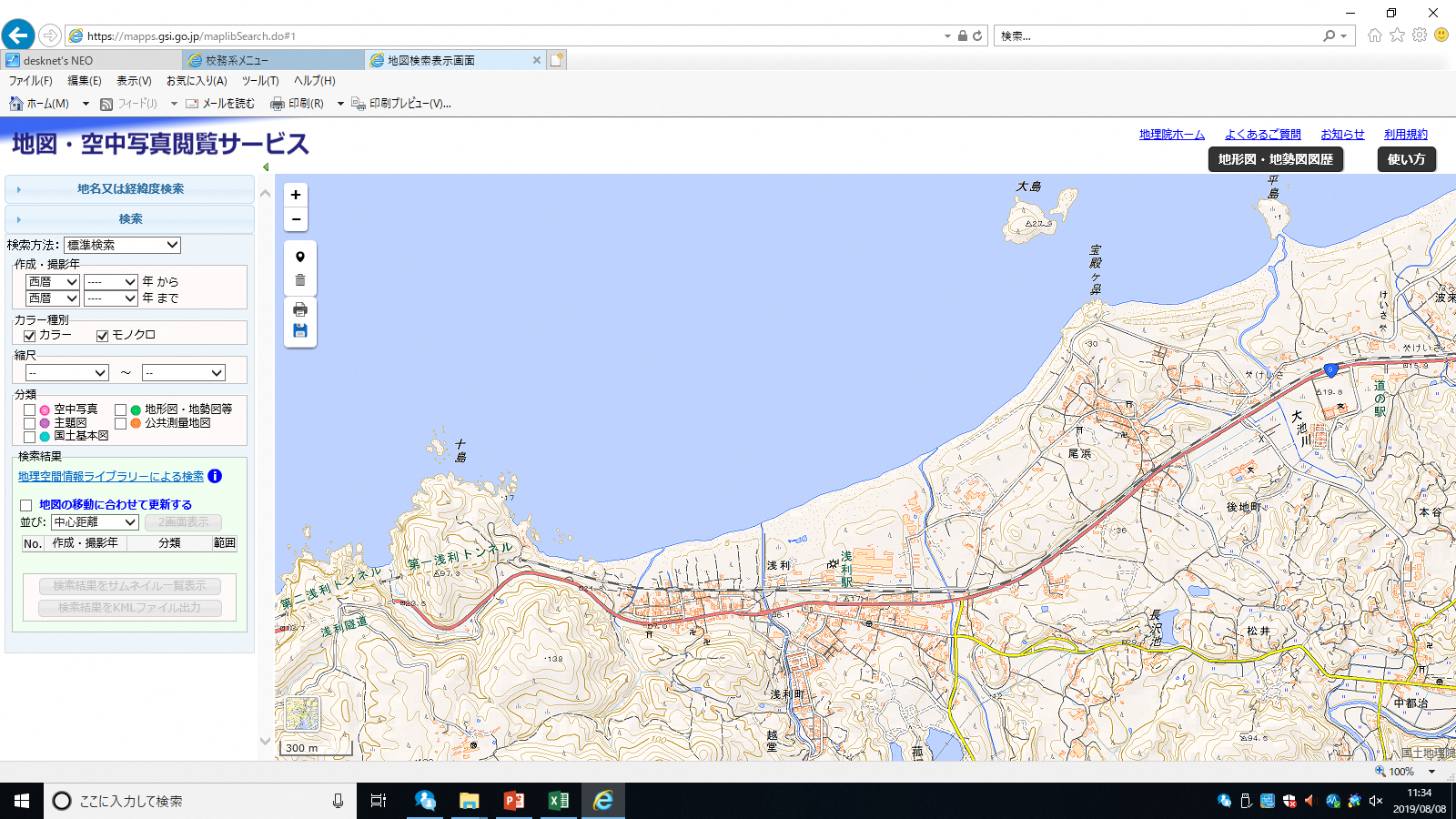 ご　う　つ　し　り　つ
こ  う と  う
島根県　江津市立江東中学校校区　通学路対策箇所図（２） R4年10月現在
止まれの標識があるが止まらず通る車、
自転車あり








＜対策メニュー＞
江東中学校
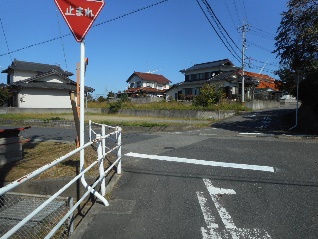 空き家があり危険








＜対策メニュー＞
8.街灯が少ないところがあり、
　夜道は暗い。







＜対策メニュー＞
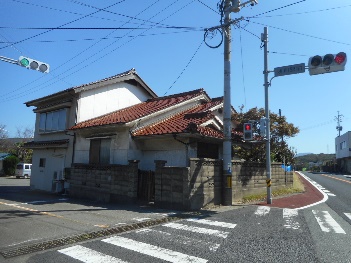 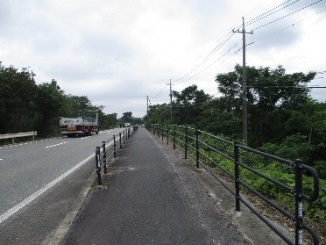 尾浜集会所の前のカーブで車が
スピードを出して突っ込んでくる








＜対策メニュー＞
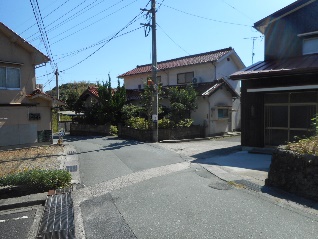 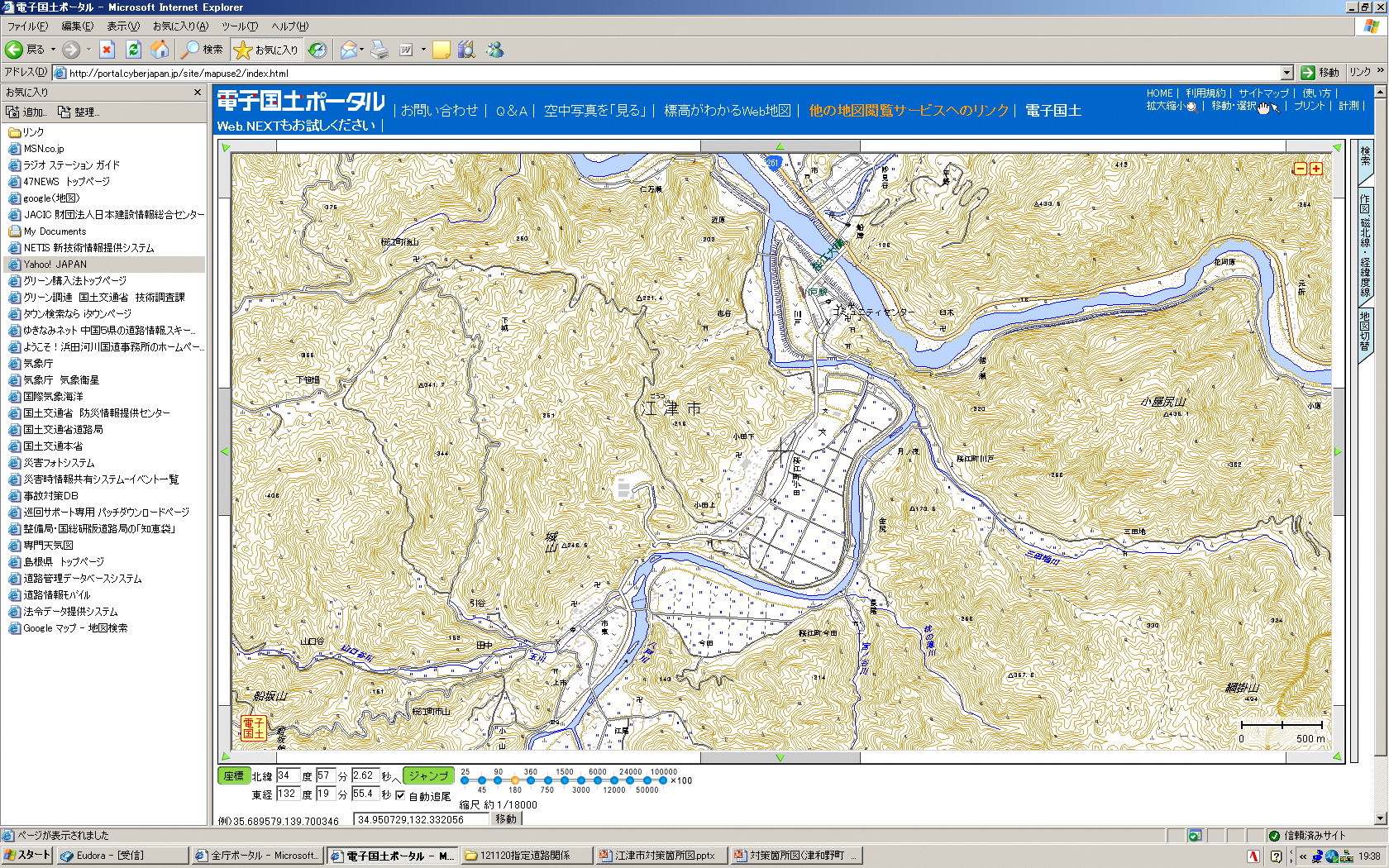